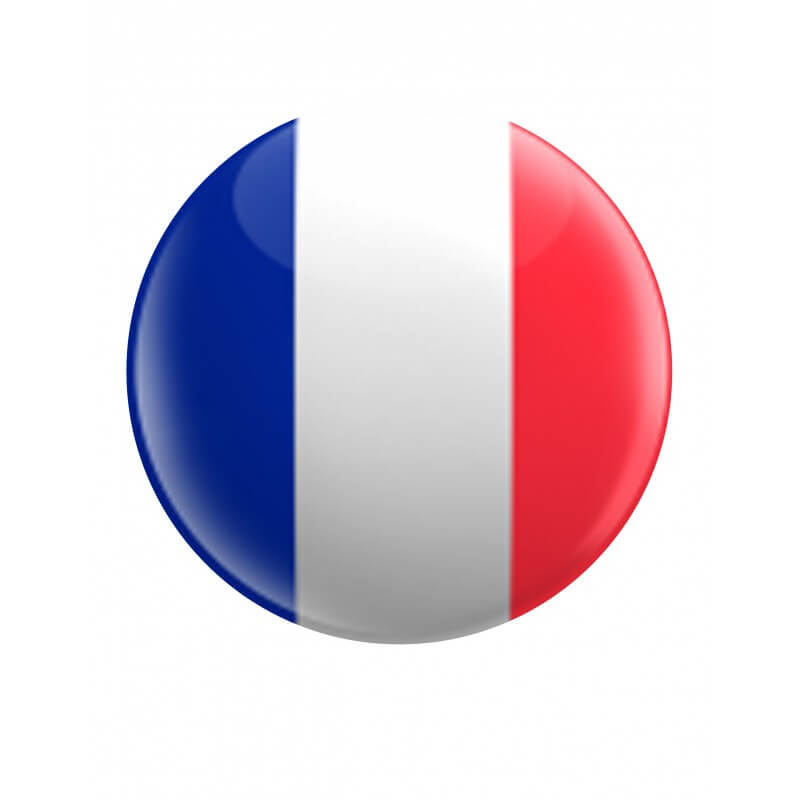 Français
10 classe
Thème de la leçon:
Les astuces pour tirer profit du web
Plan de la leçon
Faire attention à vos informations personnelles
1
iContrôlez vos informations personnelles
2
3
Activités
Internet
Internet offre de nouvelles possibilités pour trouver du travail via les réseaux sociaux Linkedln, Viadeo, Facebook, Twitter... Comment faire?
Internet
Choisissez les bons outils 
Utilisez Viadeo et Linkedln pour présenter votre parcours d’études et votre projet professionnel. 
Vous pourrez aussi vous faire de nouveaux contacts (qui sont en réseau avec vos amis ou collègues). 
Si vous avez un blog ou un compte Twitter, écrivez-le sur votre page personnelle. Enfin, participez à des forums et partagez des liens sur Facebook... Cela vous permettra de vous faire connaître!
Faites attention à vos informations personnelles
Tout ce que vous écrivez sur les réseaux sociaux donne des informations sur vous et votre image. 
Ces renseignements peuvent être utilisés par les chefs d’entreprise.
Faites attention à vos informations personnelles
Attention donc à ne pas mettre en ligne des informations négatives. Ne mettez pas de photos de vous en maillot de bain ou pendant une fête. 
Cela ne fait pas très sérieux ! Faites attention aux messages et aux commentaires que vous écrivez sur les réseaux sociaux...
Contrôlez vos informations personnelles
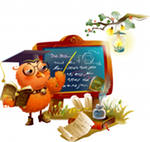 Faites souvent une recherche sur           	     votre propre nom. Pour cela, il existe          		une solution simple: tapez votre nom dans un moteur de recherche (Google...). Vous allez ainsi pouvoir connaître les informations qui apparaissent sur les réseaux sociaux comme Facebook ou Twitter... et vérifier qu’elles ne sont pas négatives.
Page de grammaire
Marie organise une fête pour Pierre. Elle 
n ’emploie pas toujours le même ton. Lisez les deux lettres et dites laquelle est formelle ou informelle. Justifiez votre réponse!
Chère amie
50 ans voilà un chiffre qui ne s ’oublie pas et qui se fête en bonne compagnie!
Nous serions ravis de célébrer cette date avec vous samedi 21 août au restaurant «Les 5 barres» en toute simplicité. Rendez-vous à vingt heures trente.
Merci de nous faire savoir si vous pourrez participer.
Bien amicalement, PS. Merci de ne rien dire à Pierre, il n ’est pas au courant !
                                                                                                 Marie
Chère Nadine
50 ans ça se fête tu ne crois pas?
Evidemment ! Mais en ta compagnie!
Je t ’attends samedi 21 août.
On se retrouve aux «5 barres» à partir de huit heures et demie du soir bien sûr.
Peux-tu me confirmer ton arrivée?
Affectueusement, Marie PS. Et surtout bouche cousue Pierre n ’est pas au courant.
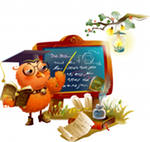 Savez-vous que...
Le DELF («Diplôme d’Études en Langue Française») est un diplôme de français langue étrangère émis par le Ministère de l’Éducation Nationale français et élaborés sur la base des théories les plus récentes de l’évaluation des compétences en langue étrangères.
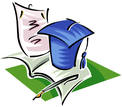 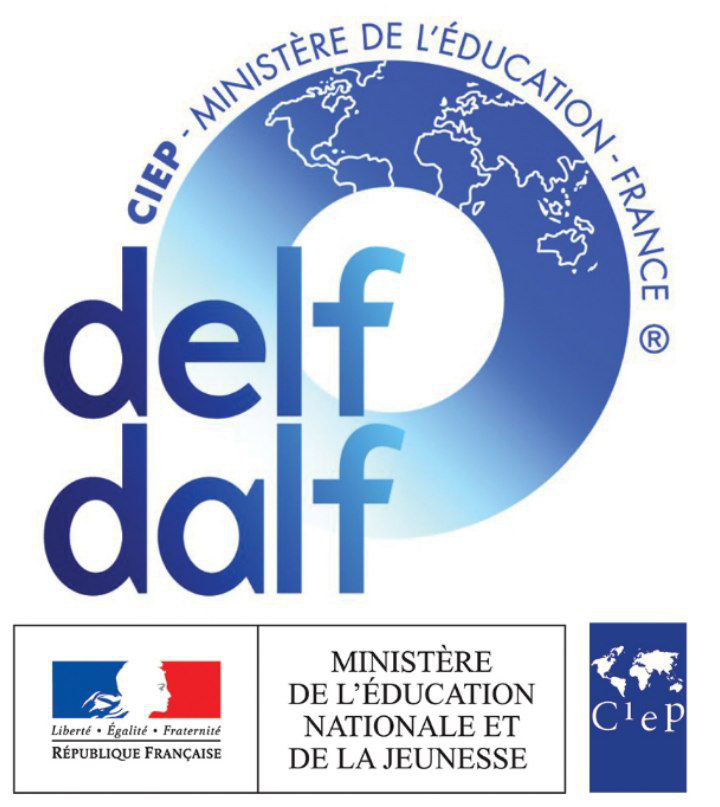 On distingue les examens «DELF Tous publics», et les examens «DELF Junior», réservés à un public scolaire. La structure des examens est semblable à celle du DELF «Tous publics», cependant les thèmes et les supports sont adaptés à un public adolescent.
Le DELF comprend
Niveau A:
Utilisateur élémentaire

DELF A l
DELF A 2
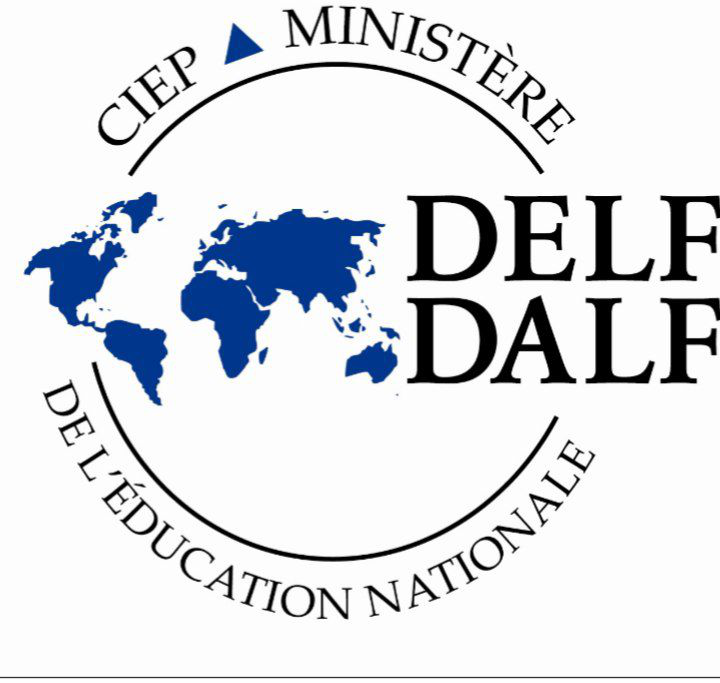 Le DELF comprend
Niveau B:
Utilisateur indépendant

DELF B 1
DELF B  2
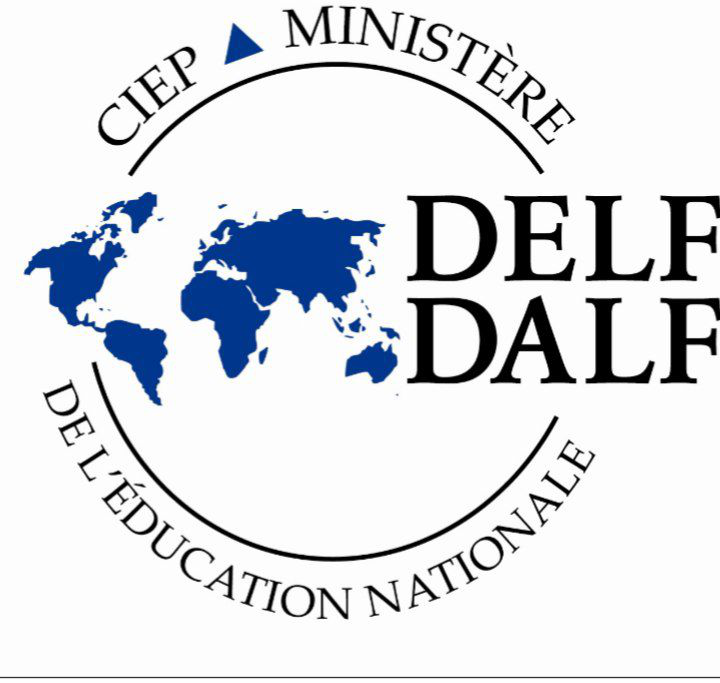 Regardez le reportage et discutez
Discutez avec votre voisin(e)
Pourquoi et quand devons-nous écrire des lettres?       Quel type de lettre écrivez-vous habituellement?
Lisez la lettre suivante.
  Ensuite, lisez une lettre pareille, mais plus formelle. Remplissez chaque espace avec une des expressions formelles que vous voyez dans le tableau ci-dessous. Dans chaque espace de la lettre, écrivez le numéro qui correspond à l’expression correcte.
Plus tard
1. J’étais occupé ailleurs. 
2. J’espère que ça sera possible pendant l’occasion prochaine. 
3. J’espère que vous pouvez comprendre mes difficultés.
4. J’espère que le dîner se passe bien pour tous les invités.
Plus tard
5. un parent est arrivé inattendu. 
6. C ’est dommage, je n’ai pas pu. 
7. S’il vous plaît acceptez mes excuses plus sincères. 
8. Était occupée. 
9. Me présenter à Mme Dupont. 
10. Cher M. Richard. 
11. Sincèrement 
12. Je suis impatient de vous rencontrer bientôt.
... me présenter à votre dîner d’affaires vendredi dernier. J’étais vraiment imp a tie n t d ’y être et j ’étais to u t p r ê t à sortir de la maison quand.... Elle était en ville pour une soirée avant d’aller à la maison de mon frère,c’est pourquoi je devais rester avec elle........
J’ai essayé de vous téléphoner deux fois, m ais v o tre ligne ....quand j ’avais appelé. E t j e n ’avais p as de p o ssib ilité d’appeler de nouveau......Je savais que vous vouliez..........avec qui vous travaillez.................
Nicolas.
Salut Daniel
Désolé, j e n ’ai pas pu rendre visite chez toi vendredi dernier. Je suis vraiment  impatient et  j ’étais tout prêt à quitter la maison quand ma tante de l’Irlande est arrivée à la maison pour une visite inattendue! 
Elle était en ville pour un soir avant d’aller à la maison de mon frère, c’est pourquoi je devais rester avec elle. Je suis vraiment désolé Denis. 
J’ai essayé de te téléphoner, m ais ta ligne était occupée quand j ’ai téléphoné.
Salut Daniel
A lors je suis sorti avec ma tante en ville mais je n ’ai pas eu l ’occasion d ’appeler de nouveau. J’espère que tu me comprends. 
Je savais que tu voulais me présenter à cette jeune fille, Yvonne, avec qui tu travailles ensemble. Eh bien, la prochaine fois peut-être! Ma soirée était vraiment ennuyeuse... si cela vous fait vous sentir mieux.
A bientôt Cordialement Nicolas.
Activités  pour le travail indépendant
Essayez de faire les phrases structurées à l’aide des mots outils:
Par exemple: Le discours officiel est utilisé à l’intérieur du bureau, tandis que l’informel est en dehors. 
....................................................................
Merci pour votre attention!!!
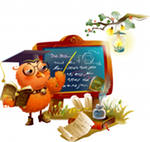